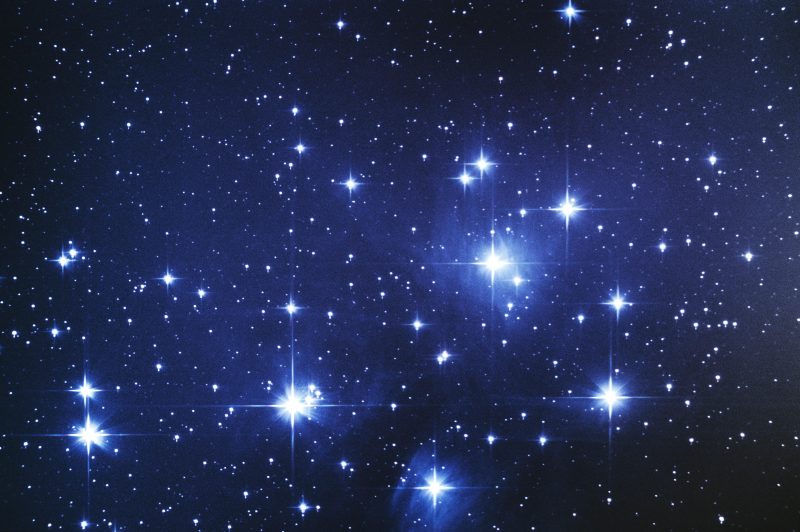 City of Stars
Lydia Kang
Where is this?
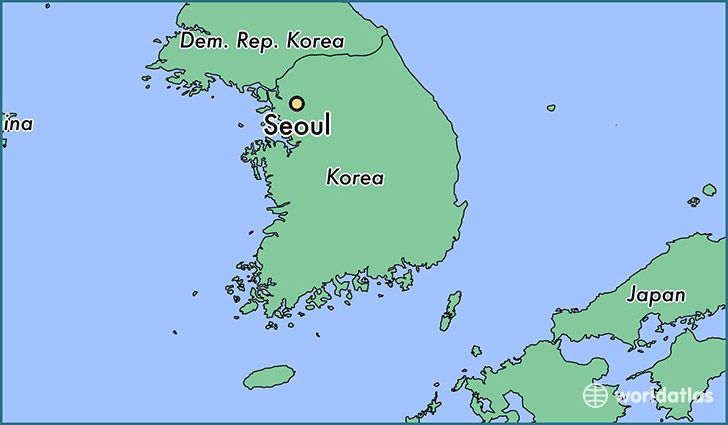 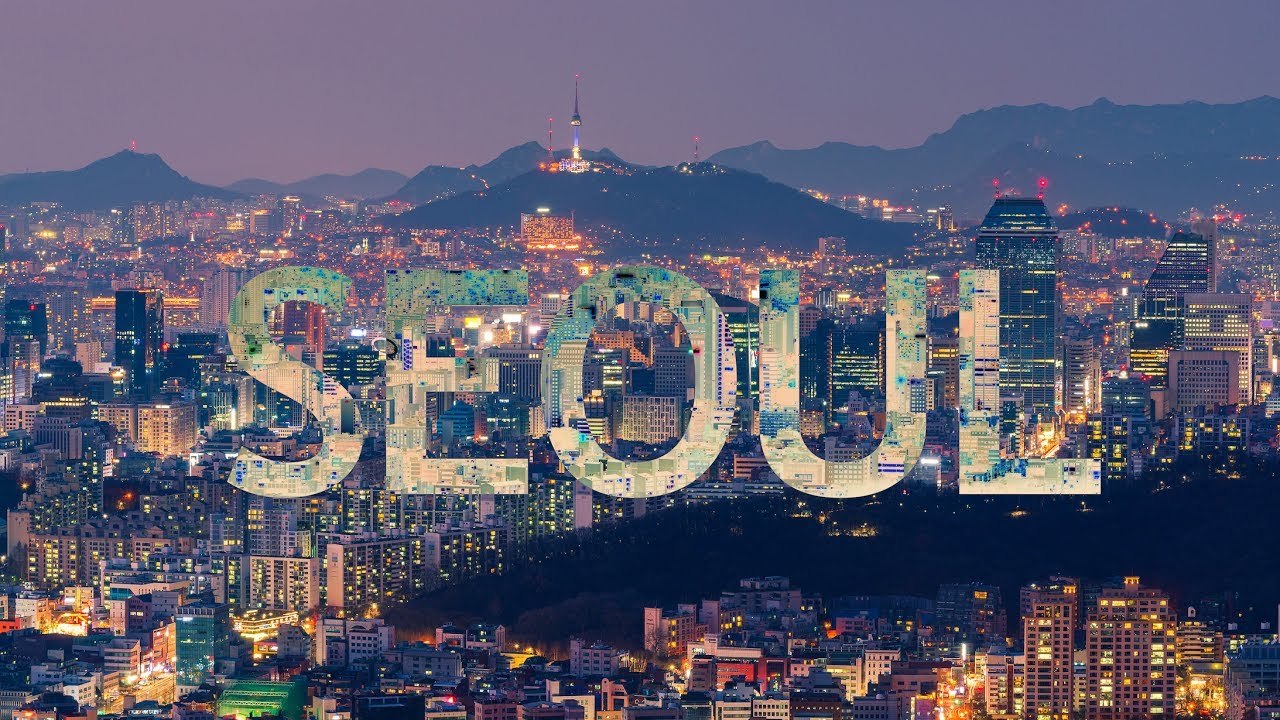 Where is this?
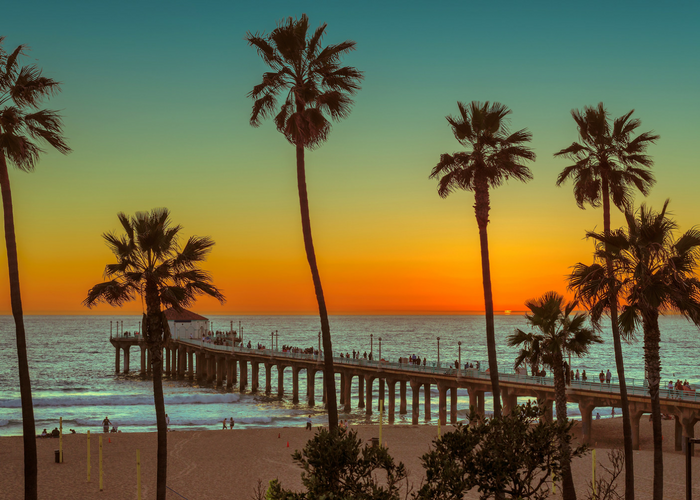 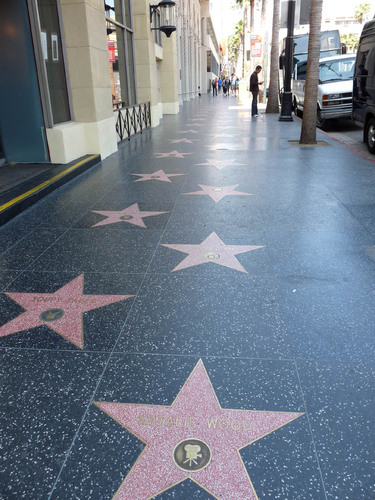 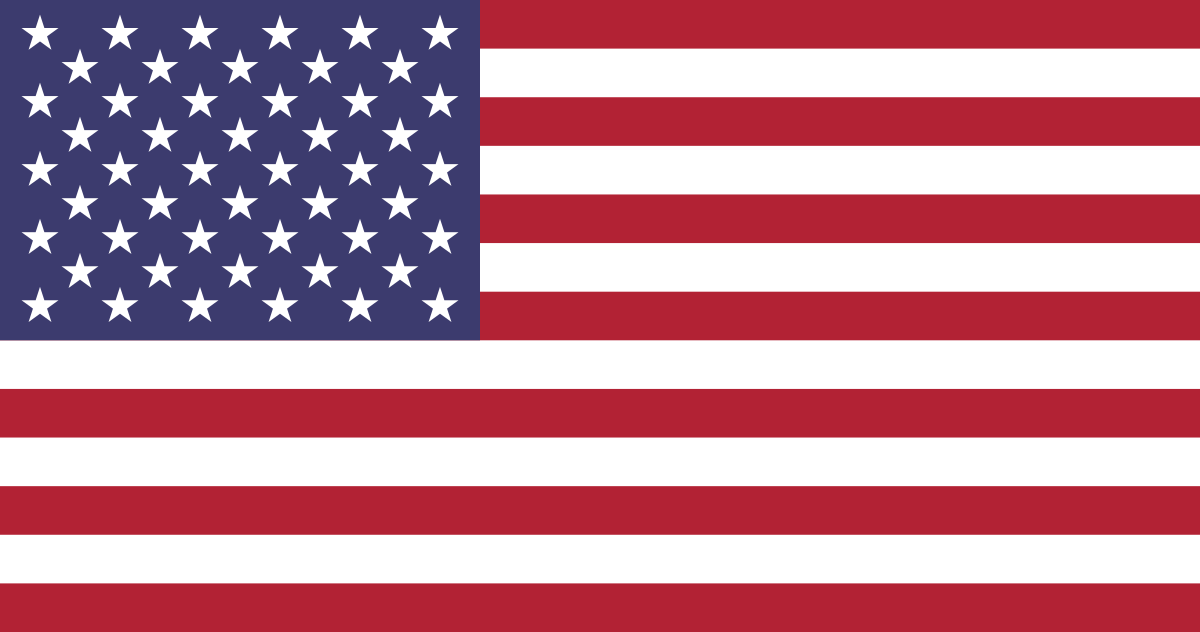 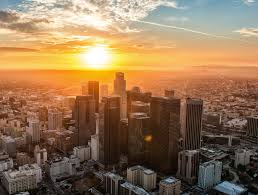 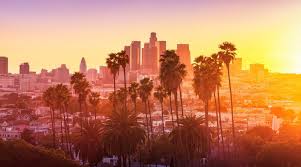 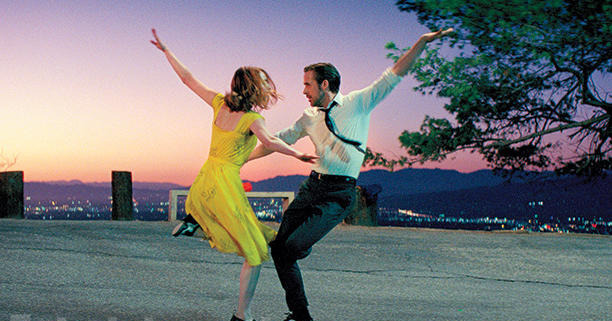 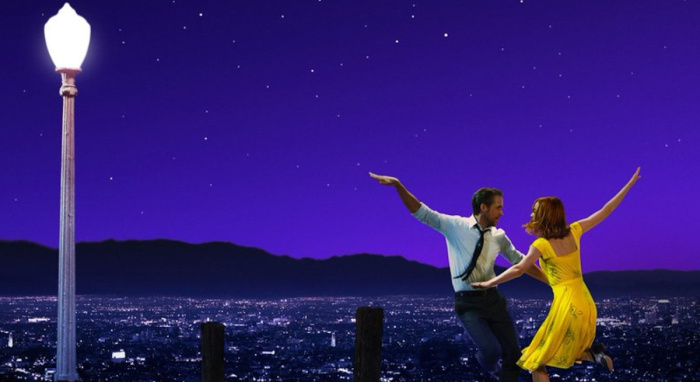 New Vocabulary
Stars




Shining
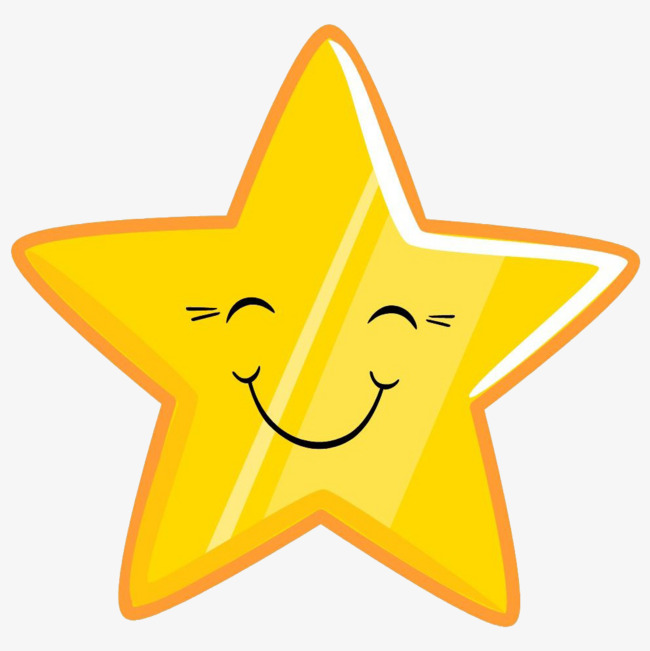 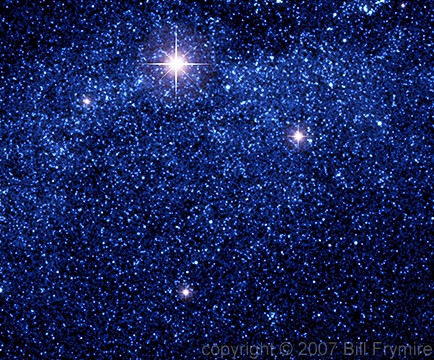 New Vocabulary
Knows
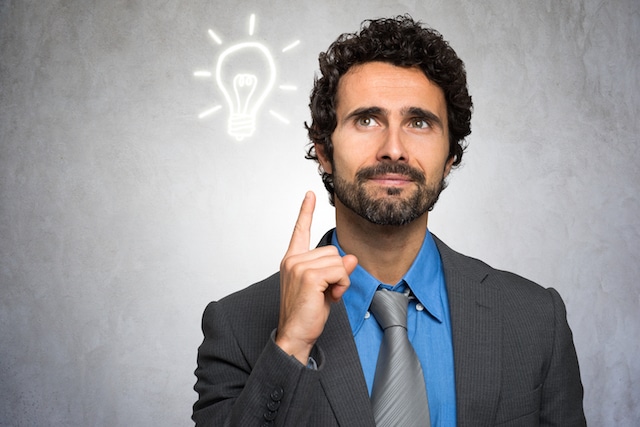 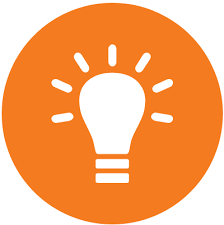 New Vocabulary
Embrace
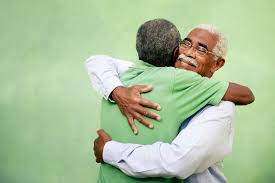 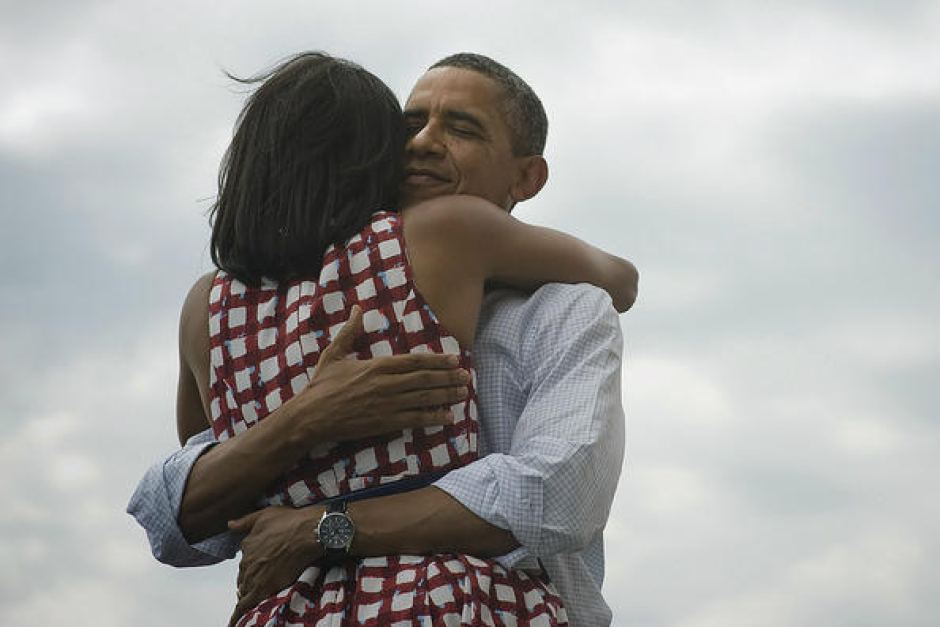 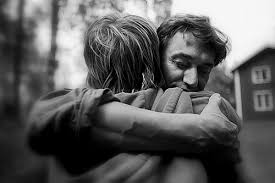 New Vocabulary
Share
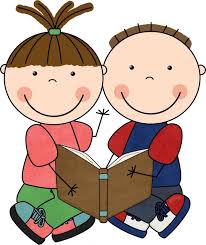 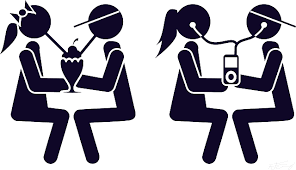 New Vocabulary
Dreams
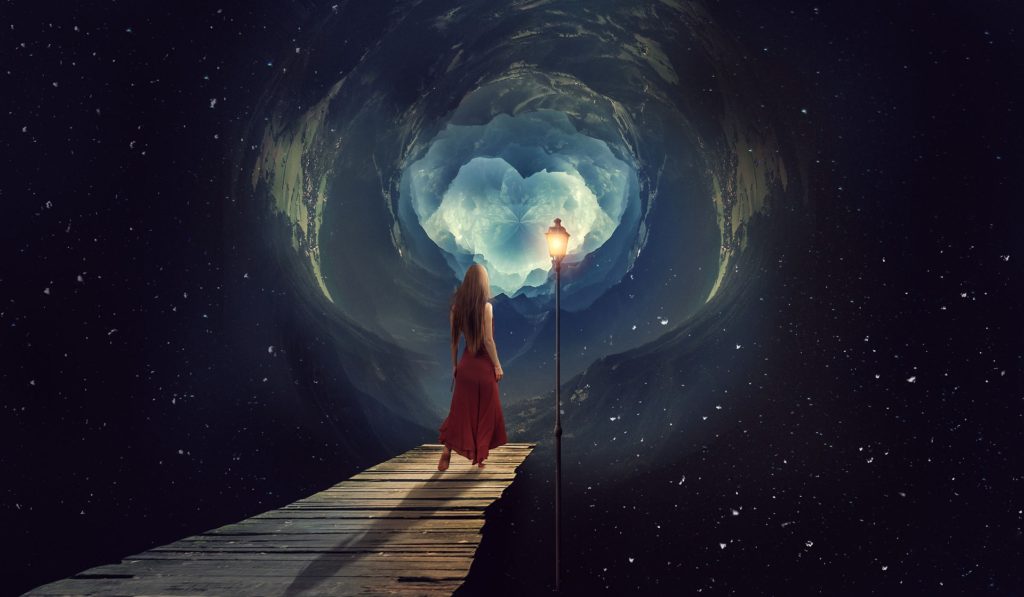 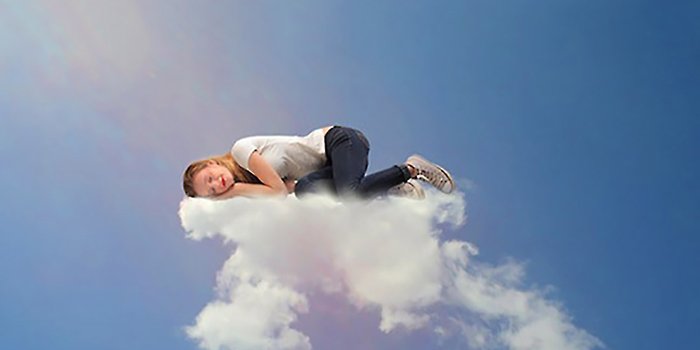 Video Clip from Youtube
https://www.youtube.com/watch?v=VFUos9sYbHs&t=201s